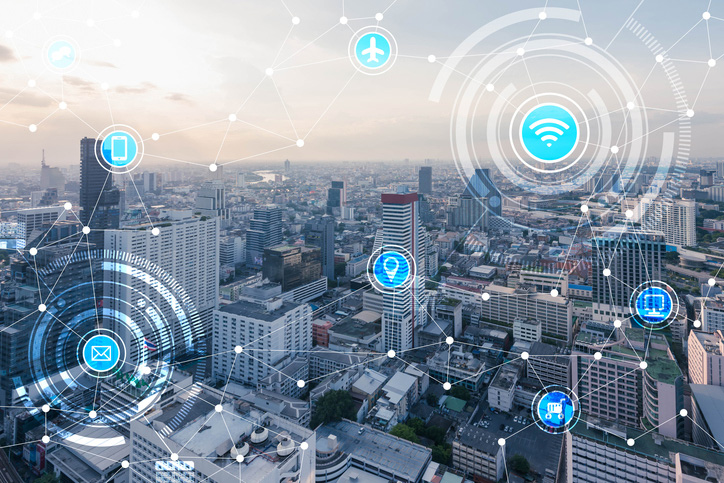 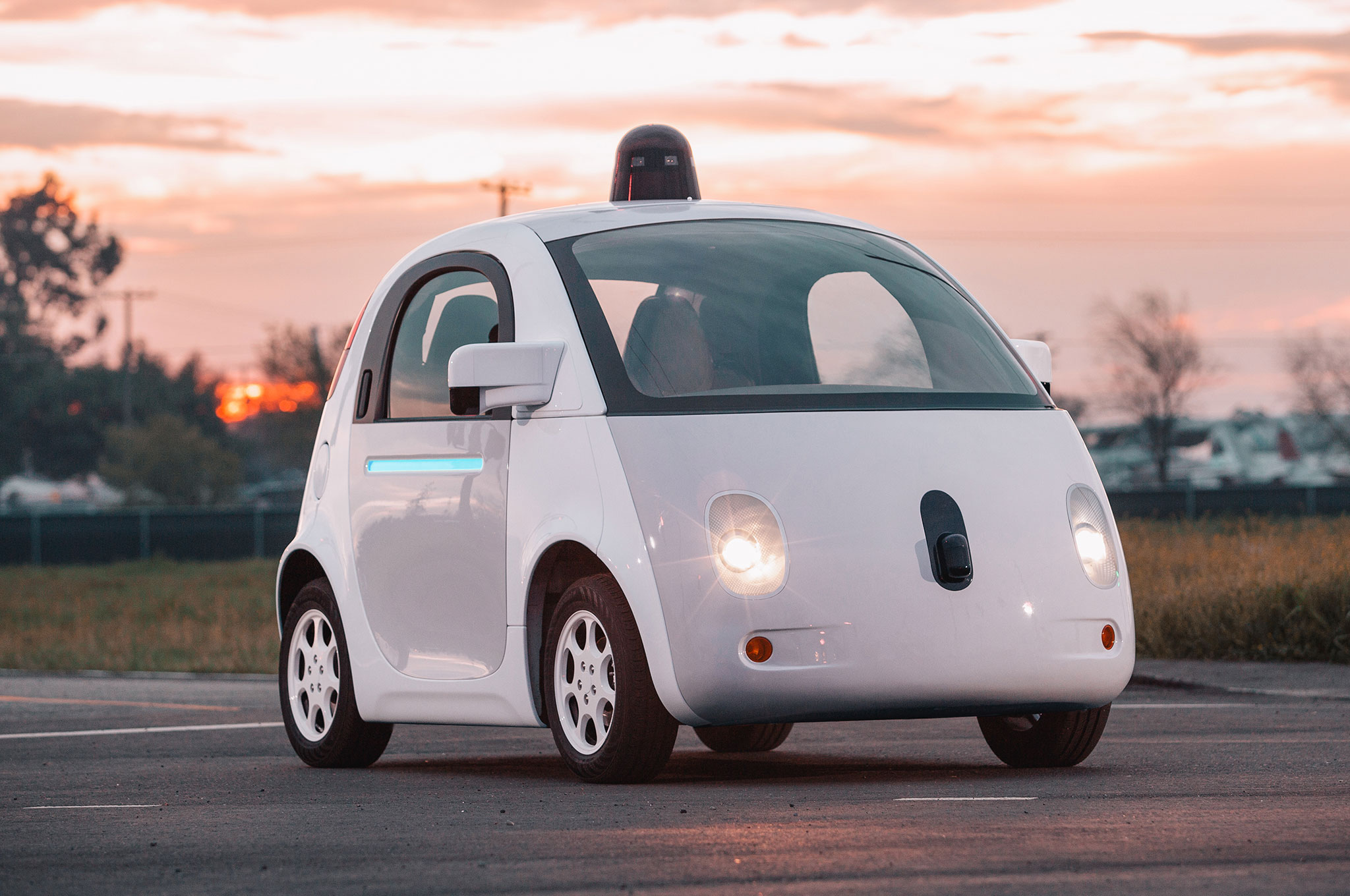 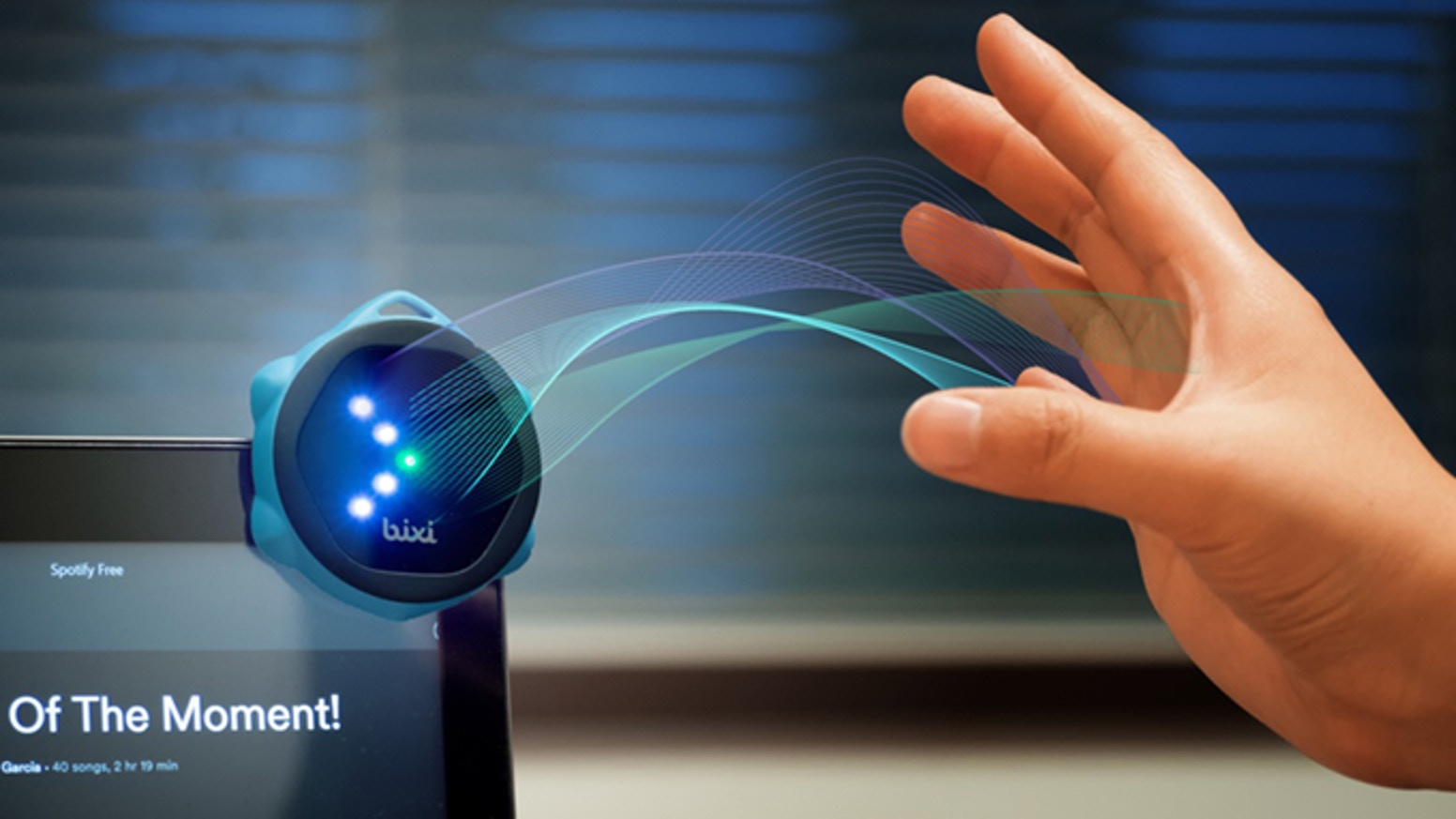 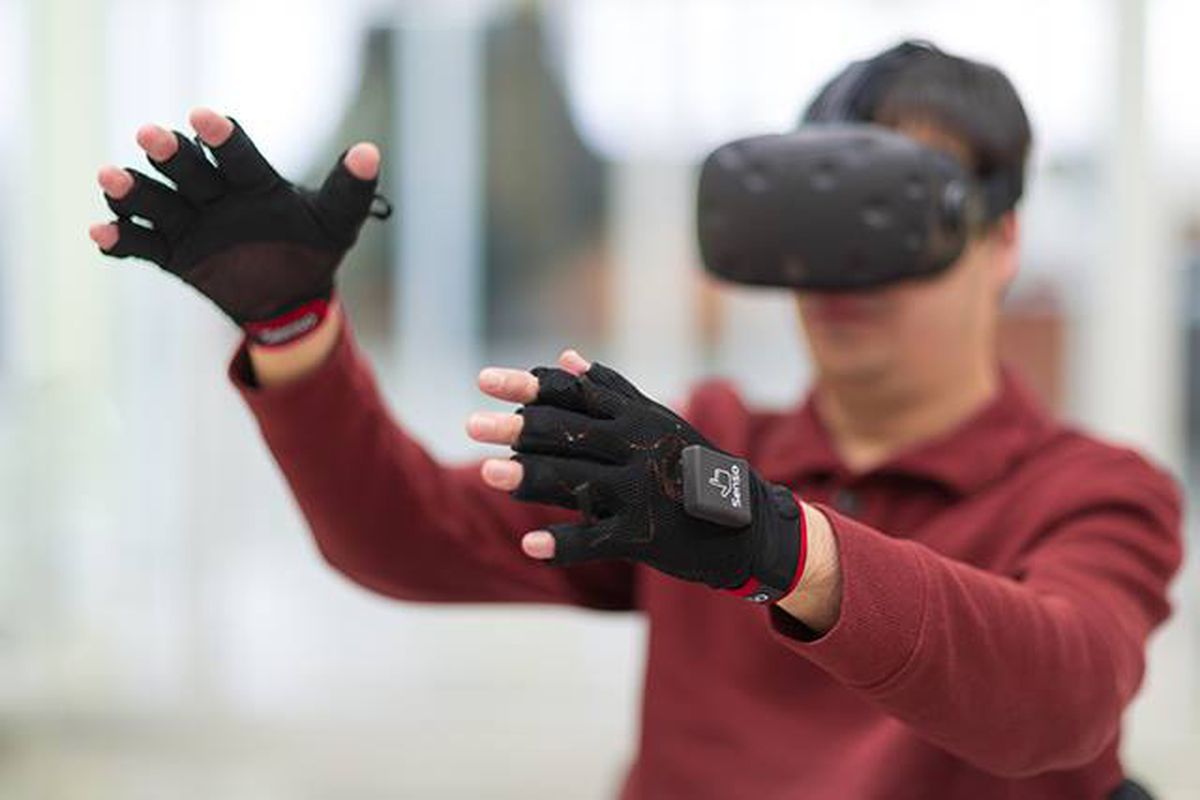 Wireless and Mobile Systems
for the IoT
CMSC 715 : Fall 2022
Lecture 2.2: Sensing in Time and Space
Nirupam Roy
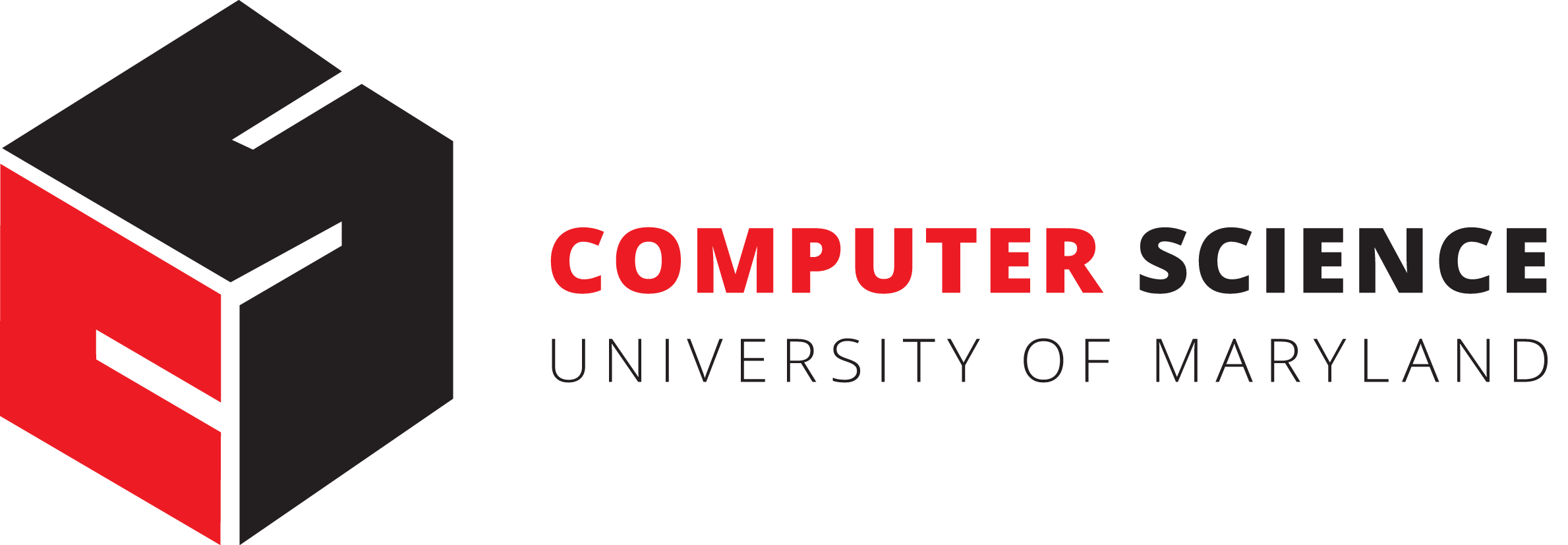 Tu-Th 12:30-1:45pm
CSI 3120 (temporary location CSI 2118)
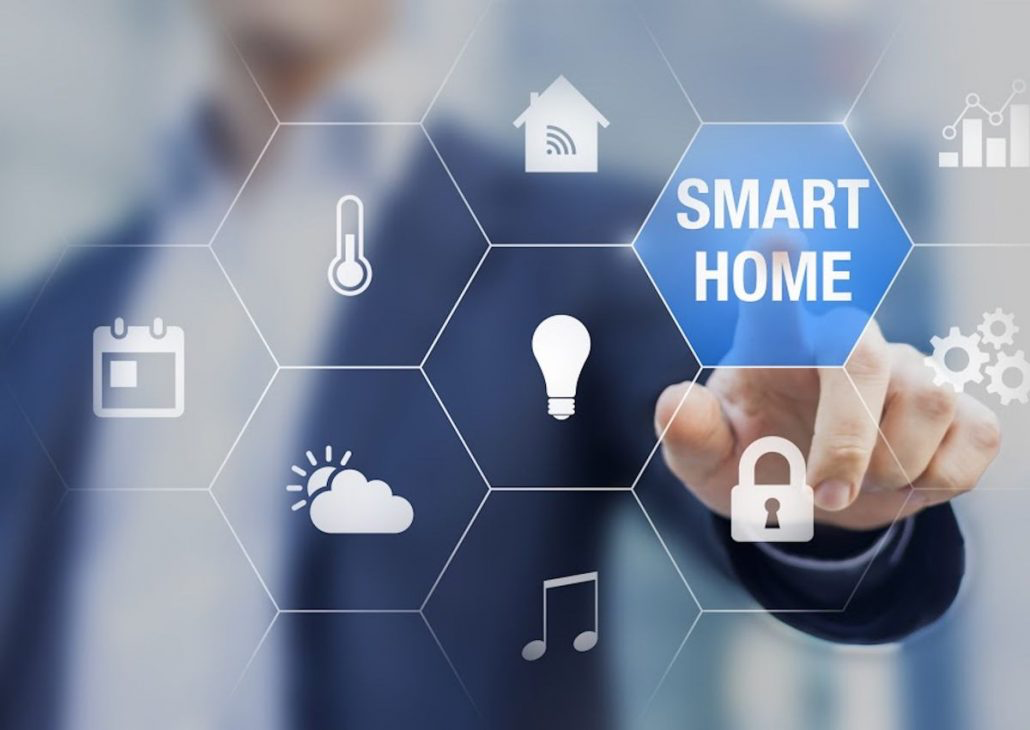 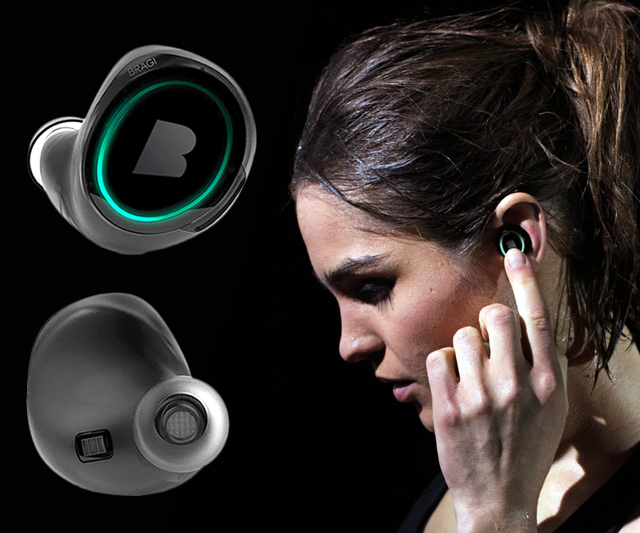 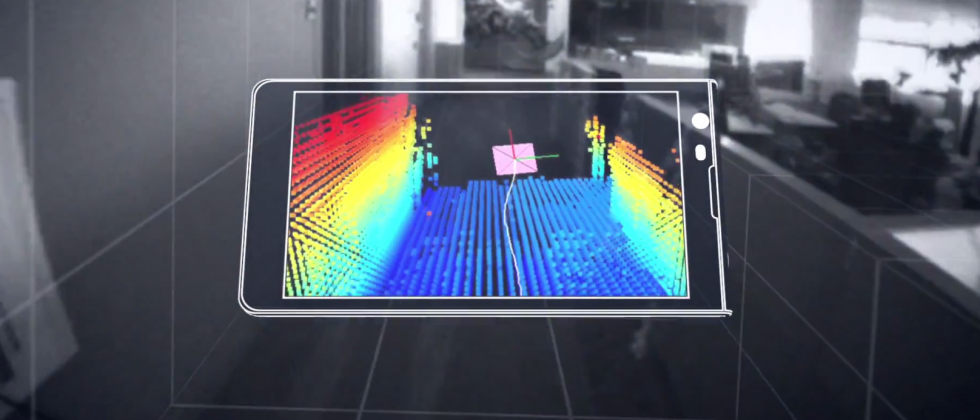 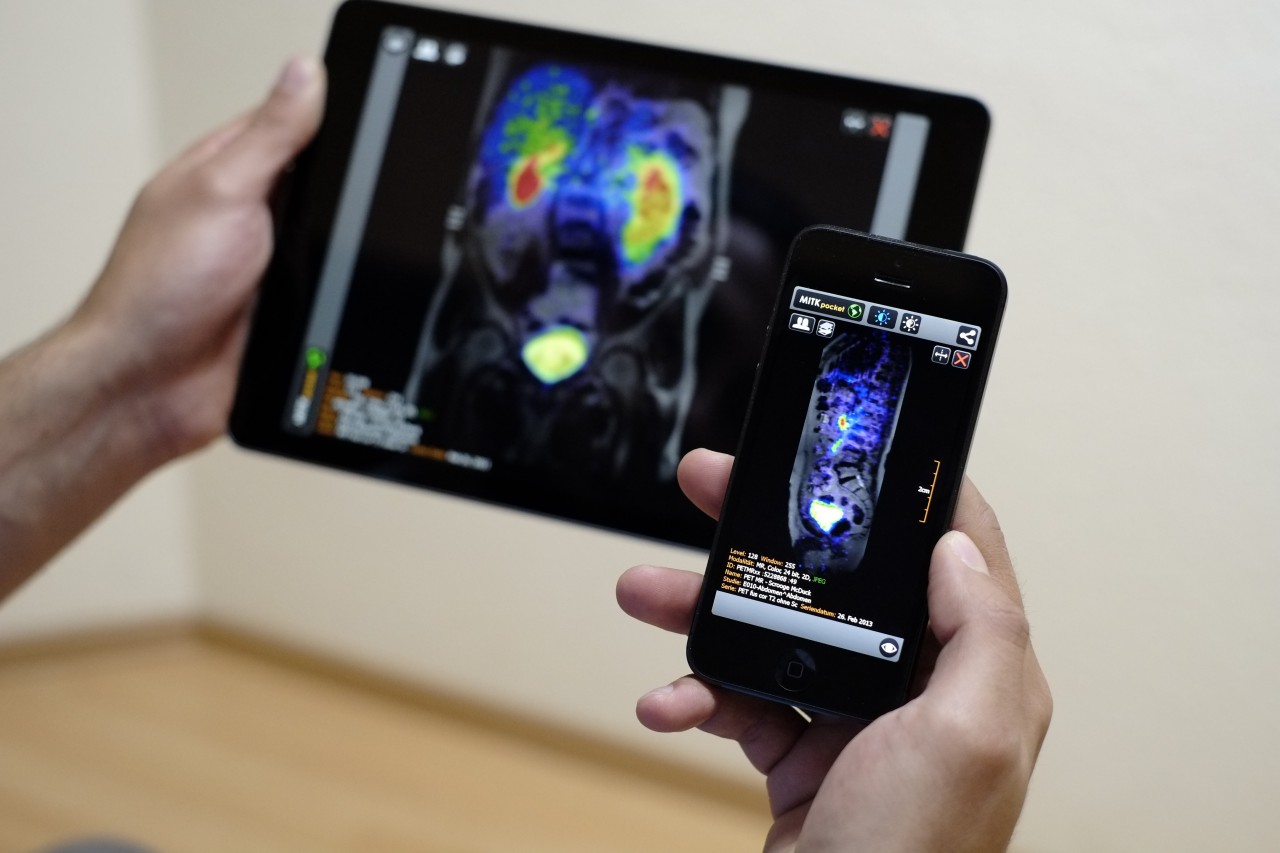 Estimating distance using waves
Application: Contact tracing
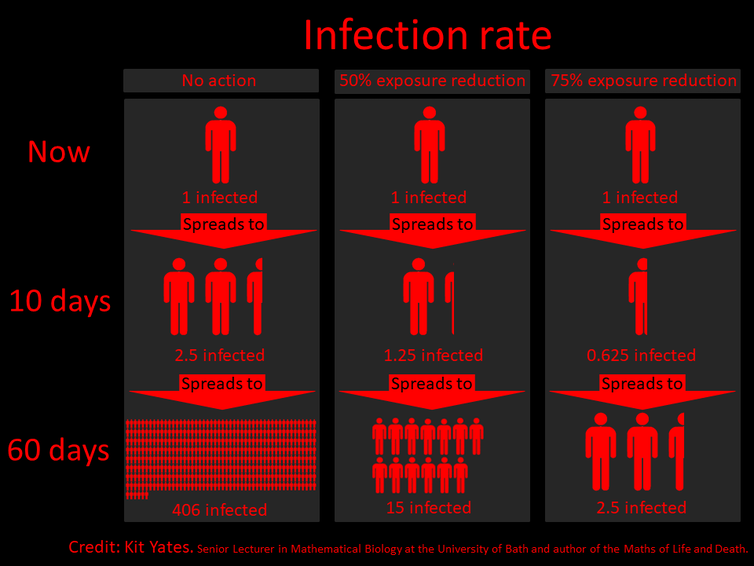 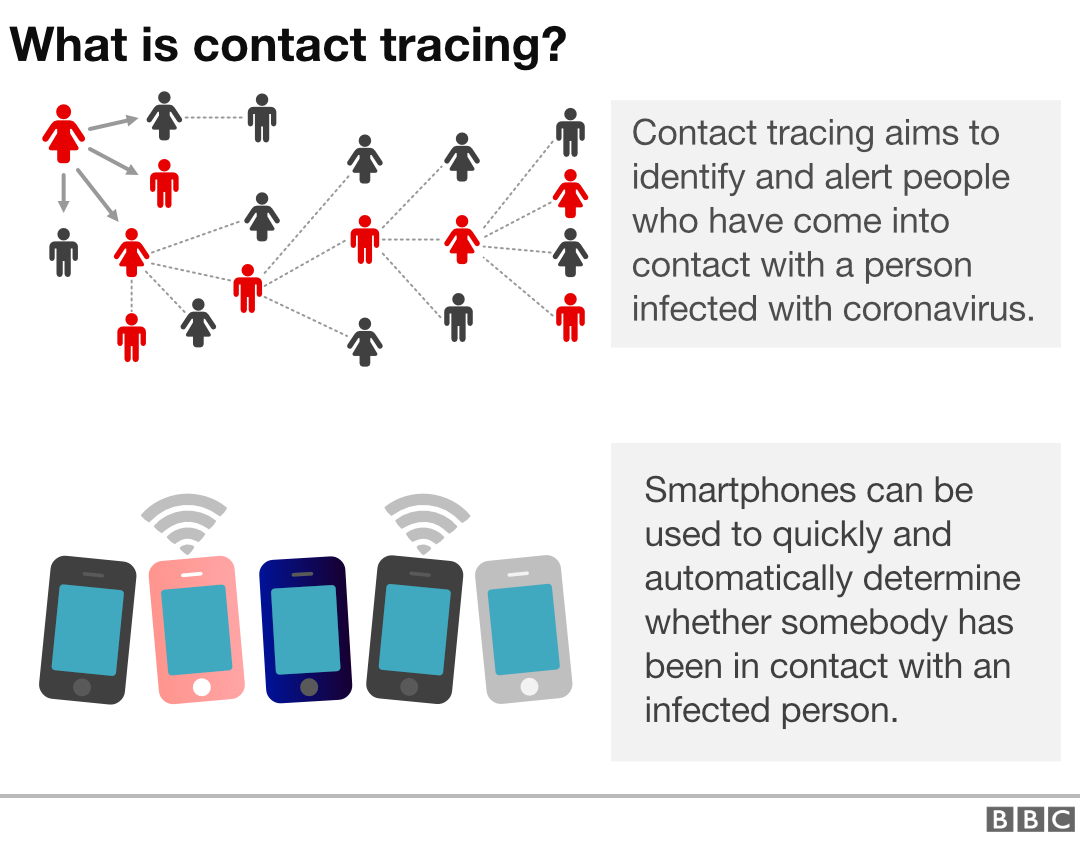 How to find the proximity between two smartphones?
A simple acoustic ranging technique

BeepBeep – SenSys 2007
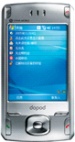 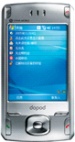 Distance = d
Device A
Device B
Time = t1
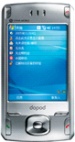 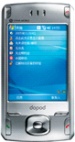 Distance = d
Device A
Device B
Time = t1
Time = t2
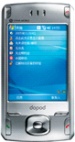 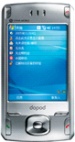 Distance = d
Device A
Device B
Bluetooth/WiFi
Time = t1
Time = t1
Time = t2
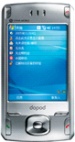 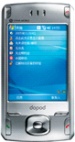 Distance = d
Device A
Device B
Bluetooth/WiFi
Time = t1
Time = t1
Time = t2
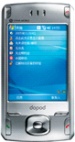 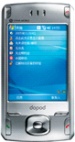 Distance = d
Device A
Device B
d = C . (t2-t1)
C = speed of the wave
= ~340m/s for sound
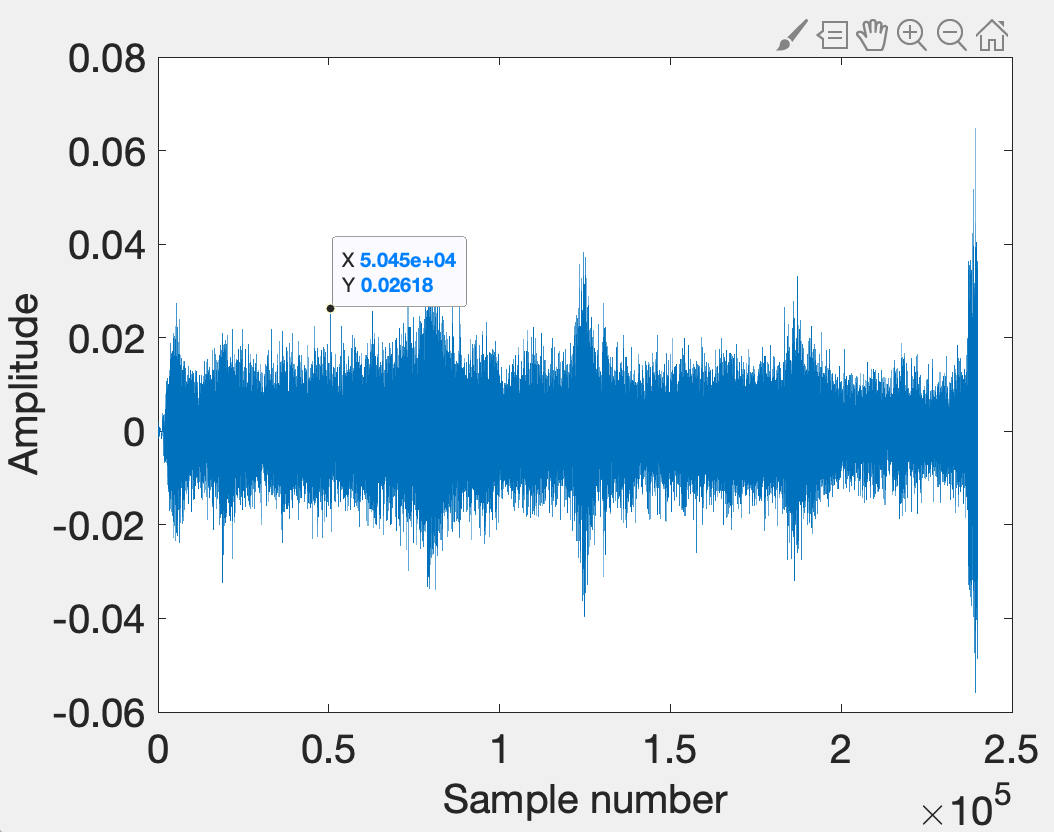 Time domain
signal
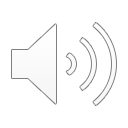 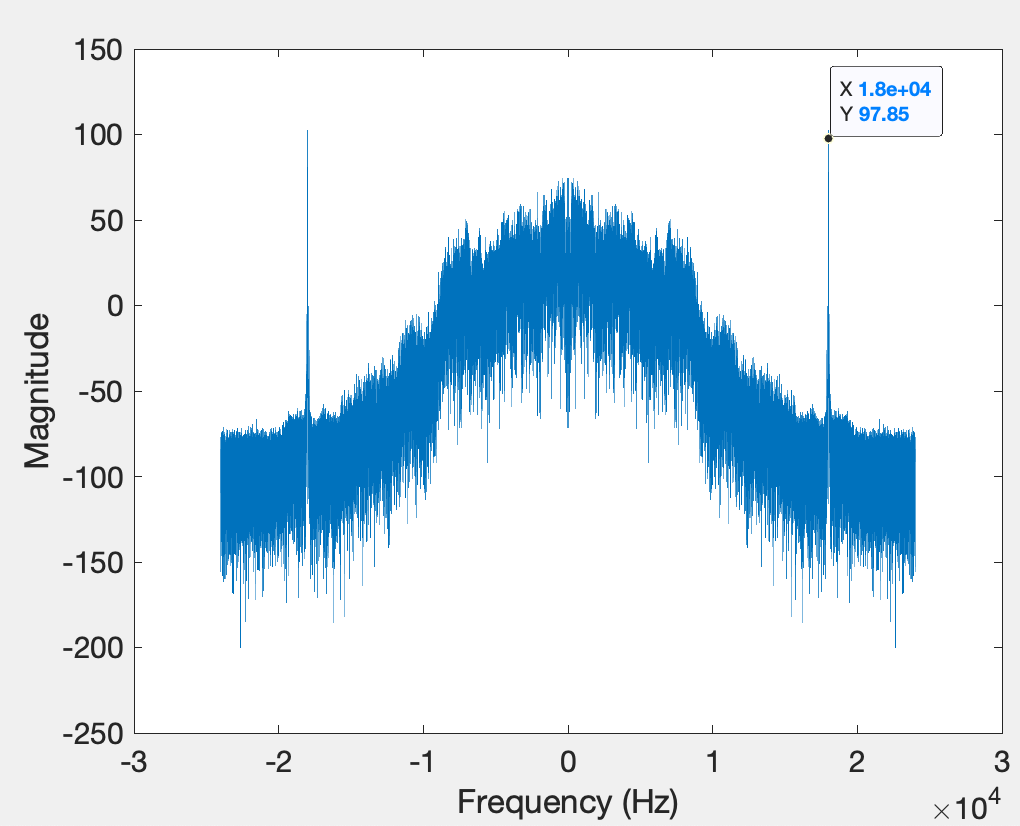 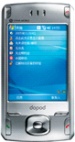 FFT Plot
Device A
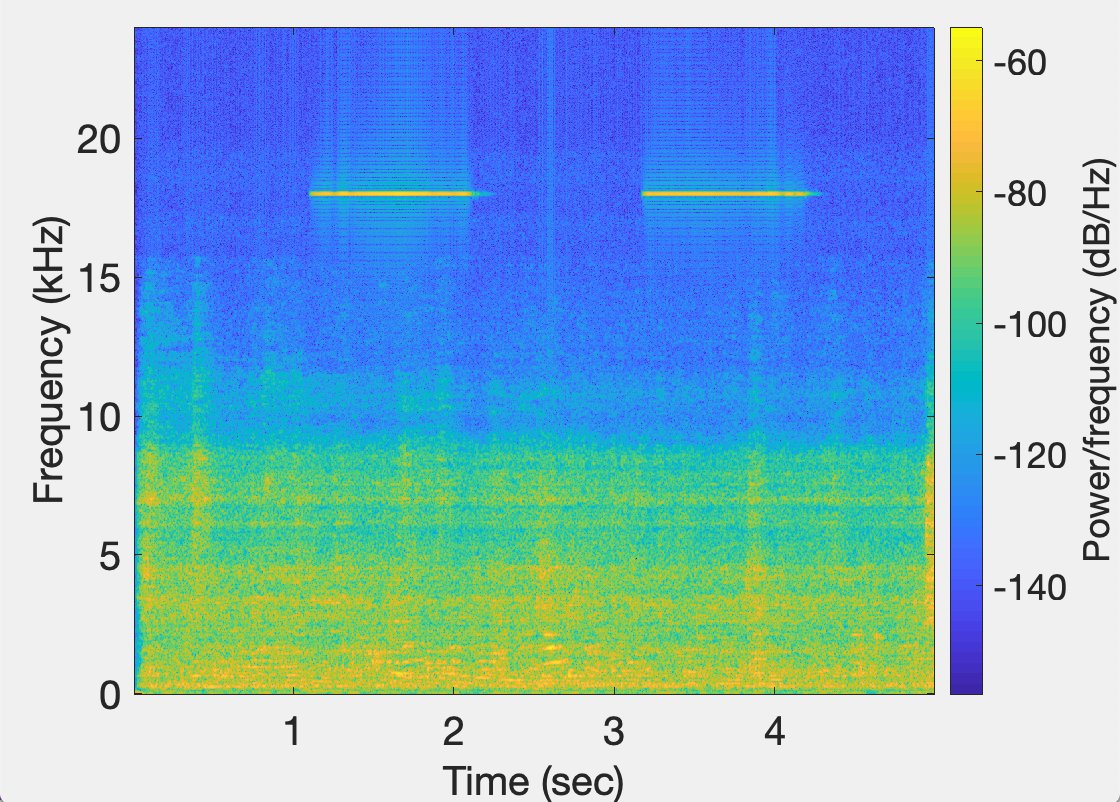 STFT Plot
Time domain
Freq. domain
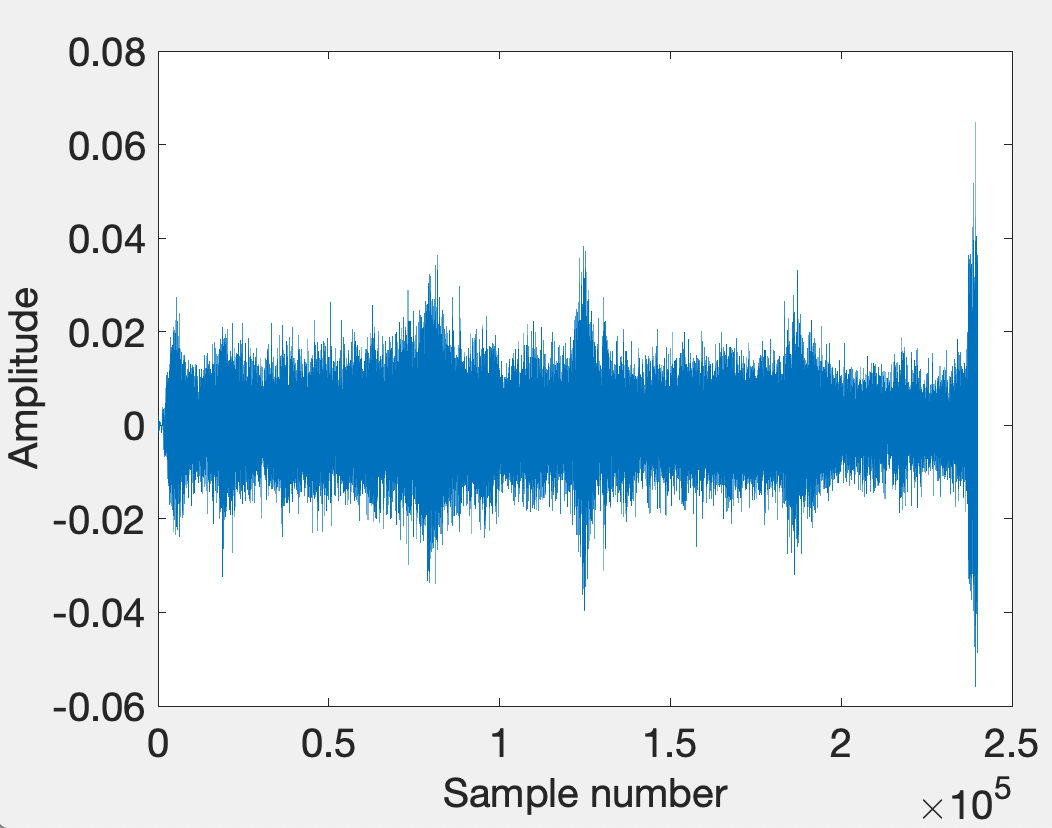 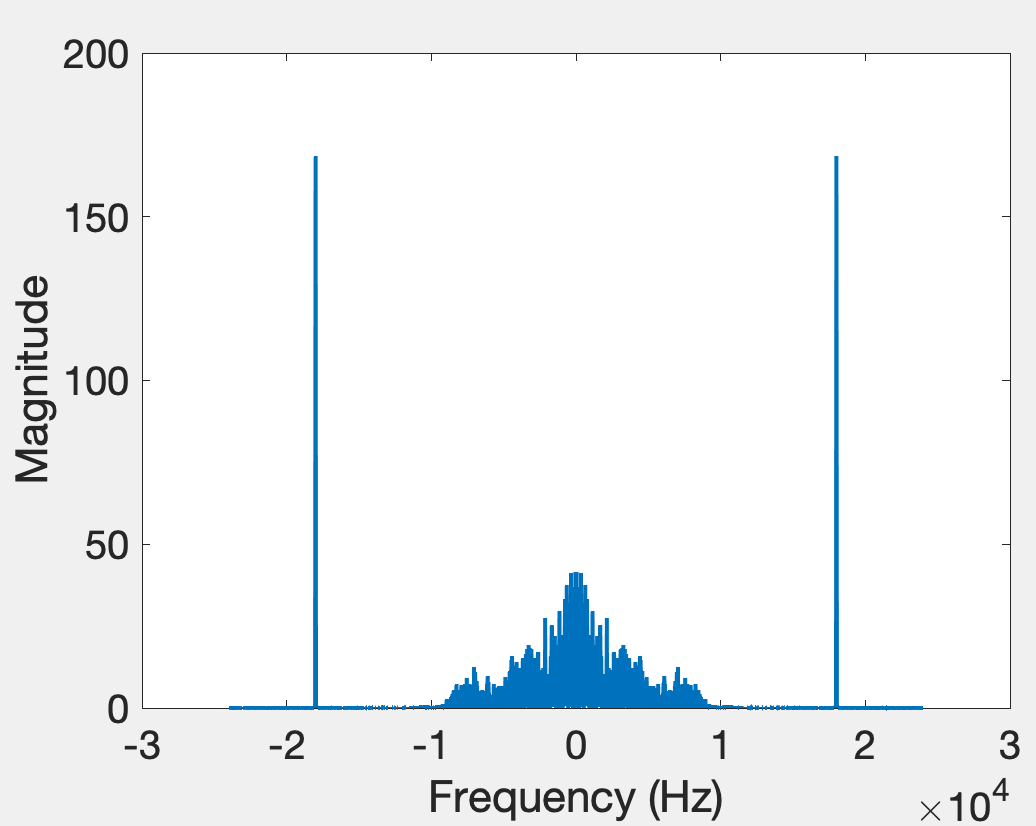 After bandpass filter
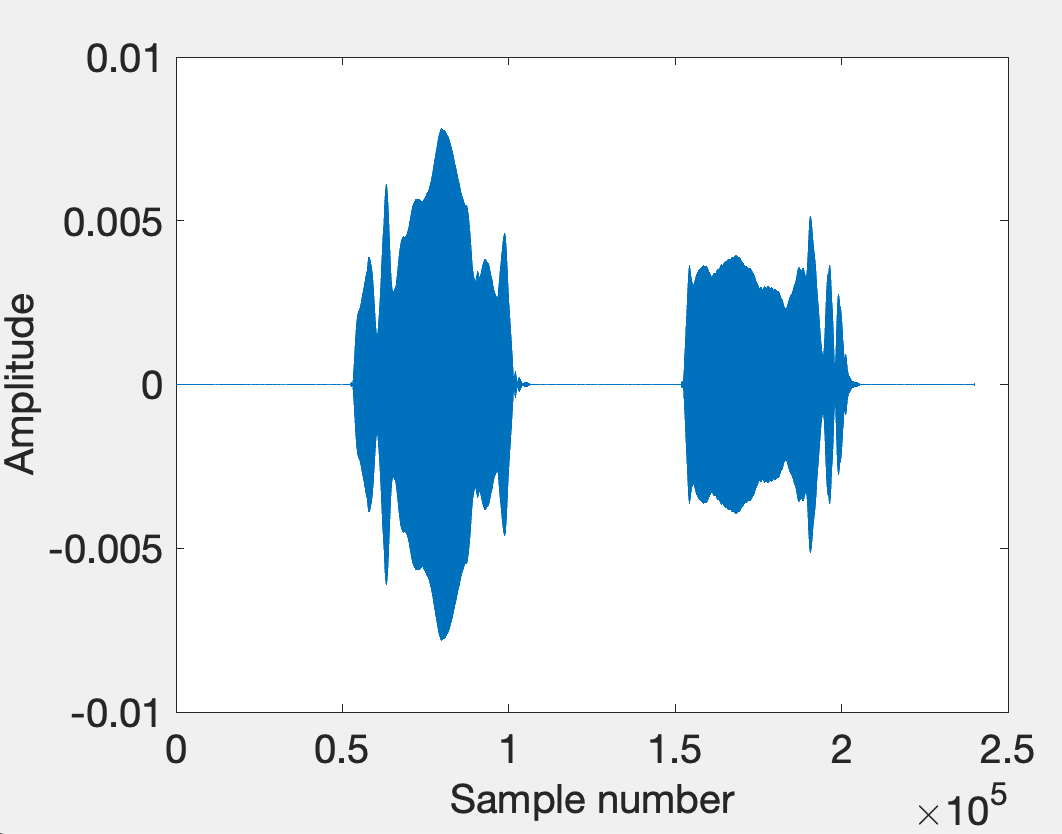 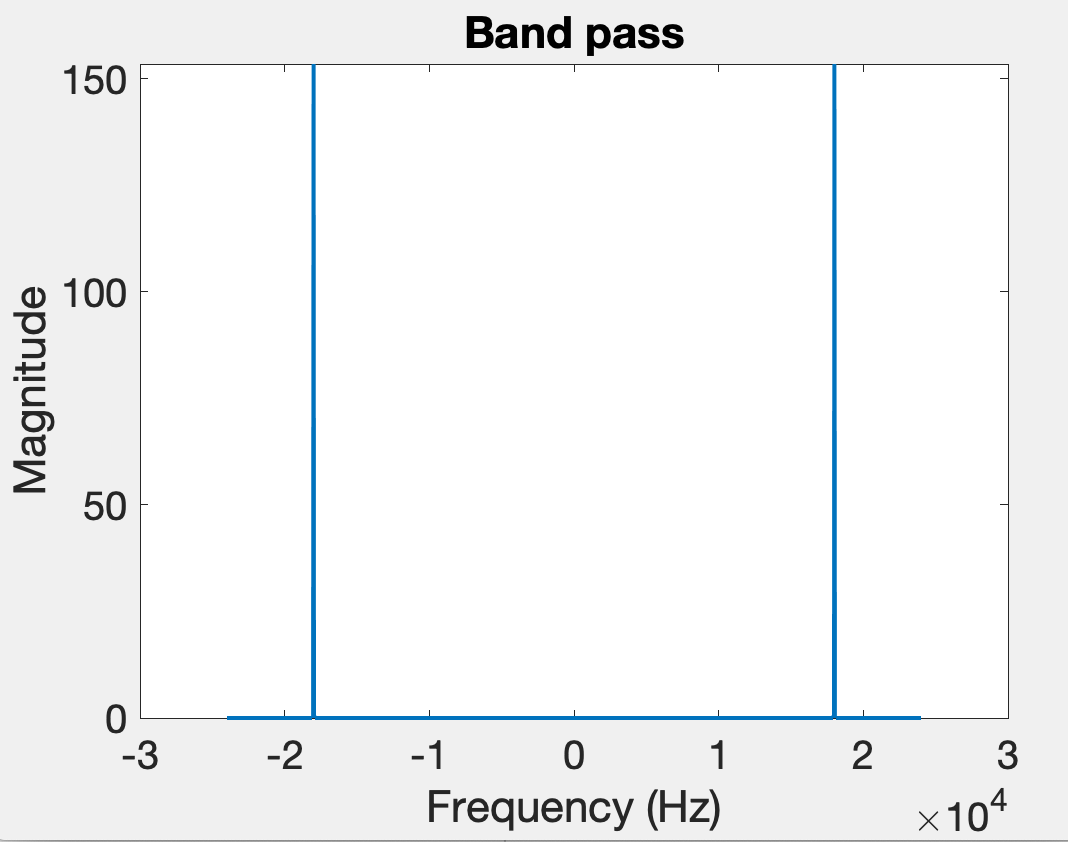 Bluetooth/WiFi
Time = t1
Time = t1
Time = t2
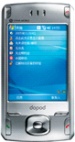 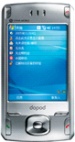 Distance = d
Problem: Synchronization
Device A
Device B
d = C . (t2-t1)
The root cause of inaccuracy – three uncertainties
Clock synchronization uncertainty
time
The root cause of inaccuracy – three uncertainties
Clock synchronization uncertainty
Sending uncertainty
time
The root cause of inaccuracy – three uncertainties
Clock synchronization uncertainty
Sending uncertainty
Receiving uncertainty
time
Sound production and recording
Sound recording with microphone
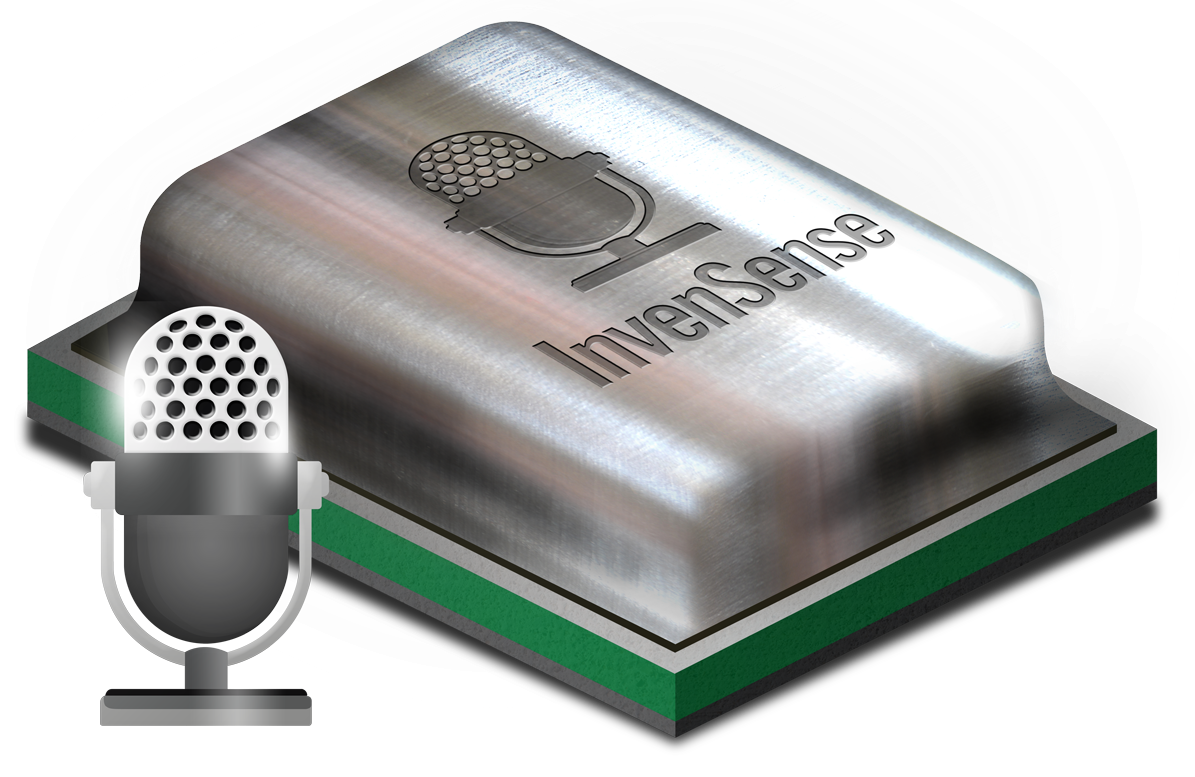 Sound
Sound recording with microphone
Analog signal (voltage)
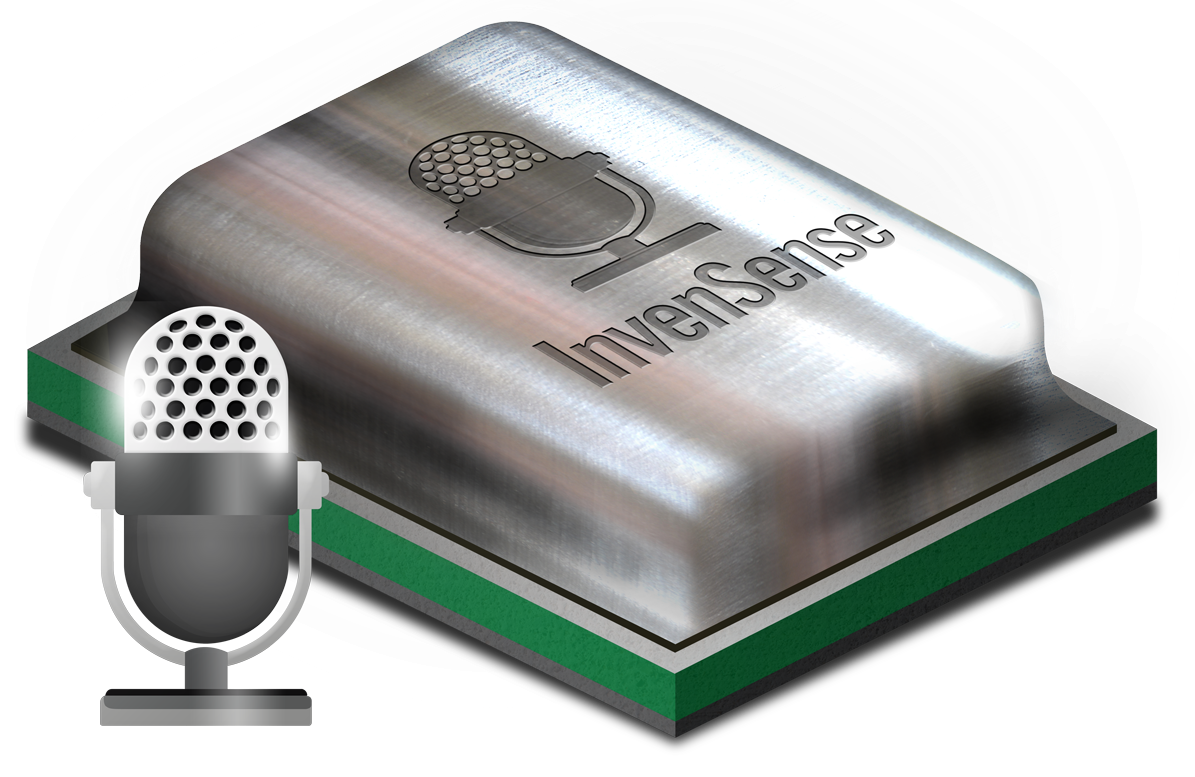 Sound
ADC
ADC = Analog-to-Digital Converter
Sound recording with microphone
Analog signal (voltage)
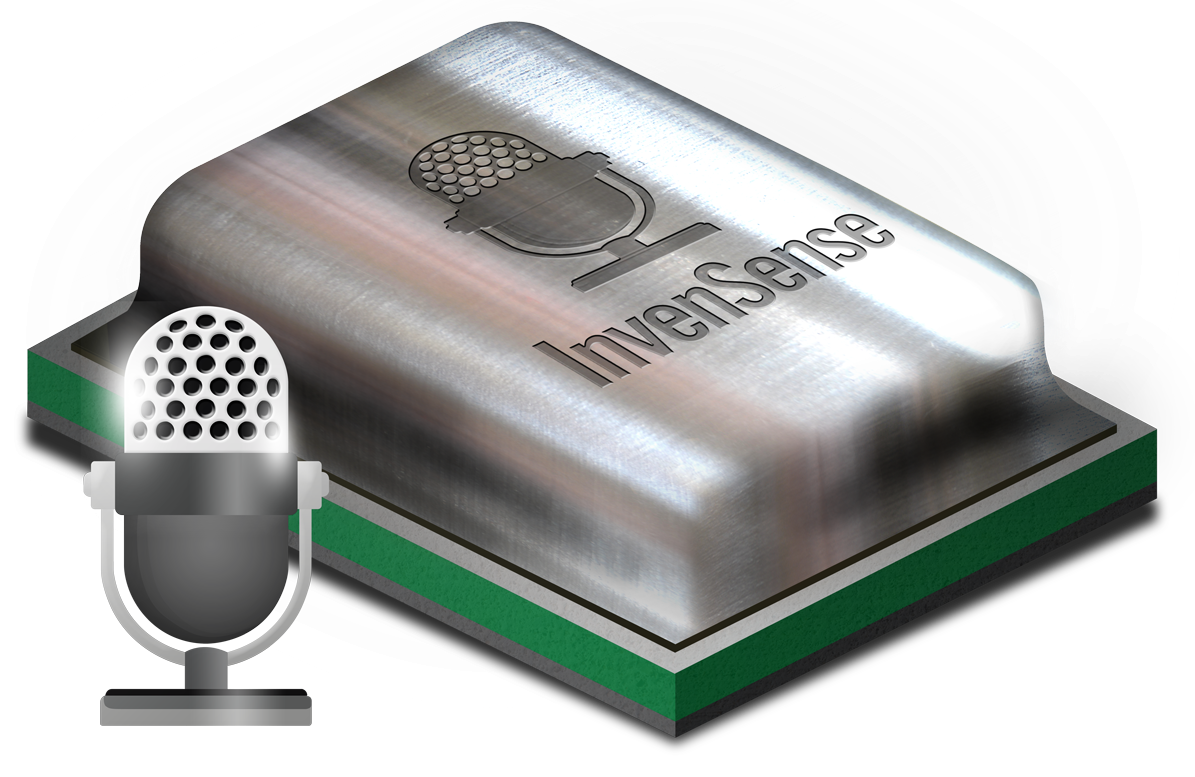 Sound
ADC
S6   S5  S4   S3   S2   S1  S0
Audio Sample Buffer
ADC = Analog-to-Digital Converter
Sound production with speaker
S6   S5  S4   S3   S2   S1  S0
Audio Sample Buffer
Sound production with speaker
S6   S5  S4   S3   S2   S1  S0
Analog signal (voltage)
Audio Sample Buffer
DAC
DAC = Digital-to-Analog Converter
Sound production with speaker
S6   S5  S4   S3   S2   S1  S0
Analog signal (voltage)
Audio Sample Buffer
DAC
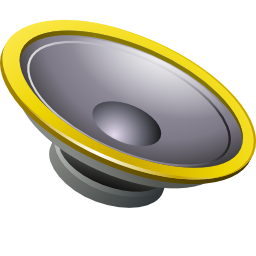 Sound
DAC = Digital-to-Analog Converter
The root cause of inaccuracy – three uncertainties
Clock synchronization uncertainty
Sending uncertainty
software issuing command
...
t0 = wall_clock();
write(sound_dev, signal);
...
time
The root cause of inaccuracy – three uncertainties
Clock synchronization uncertainty
Sending uncertainty
software issuing command
...
t0 = wall_clock();
write(sound_dev, signal);
...
unknown delays (software, system, driver, hardware, …) ?
sound leaves
speaker
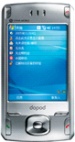 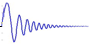 time
The root cause of inaccuracy – three uncertainties
Clock synchronization uncertainty
Sending uncertainty
Receiving uncertainty
software issuing command
...
t0 = wall_clock();
write(sound_dev, signal);
...
unknown delays (software, system, driver, hardware, …) ?
sound leaves
speaker
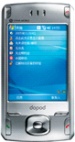 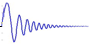 time
The root cause of inaccuracy – three uncertainties
Clock synchronization uncertainty
Sending uncertainty
Receiving uncertainty
software issuing command
...
t0 = wall_clock();
write(sound_dev, signal);
...
unknown delays (software, system, driver, hardware, …) ?
sound leaves
speaker
sound
reaches mic
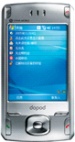 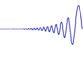 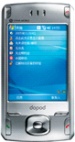 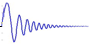 time
The root cause of inaccuracy – three uncertainties
Clock synchronization uncertainty
Sending uncertainty
Receiving uncertainty
software issuing command
...
t0 = wall_clock();
write(sound_dev, signal);
...
unknown delays (software, system, driver, hardware, …) ?
unknown delays (hardware, interrupt, driver, scheduling, …) ?
sound leaves
speaker
sound
reaches mic
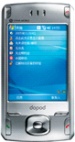 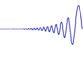 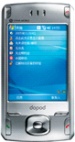 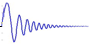 time
The root cause of inaccuracy – three uncertainties
Clock synchronization uncertainty
Sending uncertainty
Receiving uncertainty
software issuing command
software aware of arrival
...
t0 = wall_clock();
write(sound_dev, signal);
...
...
read(sound_dev, signal);
t1 = wall_clock();
...
unknown delays (software, system, driver, hardware, …) ?
unknown delays (hardware, interrupt, driver, scheduling, …) ?
sound leaves
speaker
sound
reaches mic
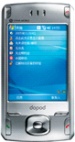 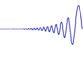 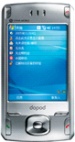 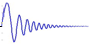 time
Beepbeep’s basic procedure
Device A
Device B
Device A emits a beep while both recording
Device B emits another beep while both continue recording
Both devices detect TOA of the two beeps and obtain respective ETOAs
Exchange ETOAs and calculate the distance
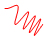 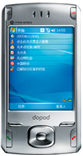 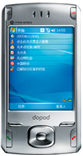 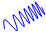 A’s recording
B’s recording
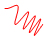 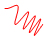 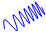 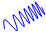 ETOAA
ETOAB
DAB=|ETOAA-ETOAB|/2
Timeline
Device A
Device B
Timeline
Device A
Device B
1st  Beep
tA0
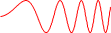 Timeline
Device A
Device B
1st  Beep
tA0
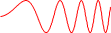 tA1
tB1
Timeline
Device A
Device B
1st  Beep
tA0
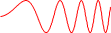 tA1
tB1
2nd  Beep
tB2
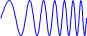 Timeline
Device A
Device B
1st  Beep
tA0
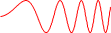 tA1
tB1
2nd  Beep
tB2
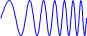 tB3
tA3
Timeline
Device A
Device B
1st  Beep
tA0
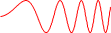 tA1
tB1
ETOAA
2nd  Beep
tB2
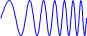 tB3
tA3
Timeline
Device A
Device B
1st  Beep
tA0
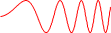 tA1
tB1
ETOAA
ETOAB
2nd  Beep
tB2
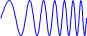 tB3
tA3
Timeline
Device A
Device B
1st  Beep
tA0
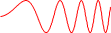 tA1
P
tB1
ETOAA
ETOAB
2nd  Beep
tB2
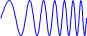 tB3
tA3
Timeline
Device A
Device B
1st  Beep
tA0
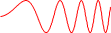 tA1
P
tB1
ETOAA
ETOAB
2nd  Beep
tB2
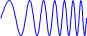 tB3
P
tA3
Timeline
Device A
Device B
1st  Beep
tA0
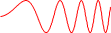 tA1
P
tB1
Q
ETOAA
ETOAB
2nd  Beep
tB2
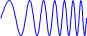 tB3
P
tA3
Timeline
Device A
Device B
1st  Beep
tA0
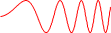 tA1
P
tB1
|ETOAA-ETOAB|
Q
ETOAA
ETOAB
2nd  Beep
tB2
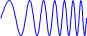 = (P+Q+P) – (Q)
tB3
P
tA3
Timeline
Device A
Device B
1st  Beep
tA0
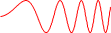 tA1
P
Did you notice a small scope for error?
tB1
|ETOAA-ETOAB|
Q
ETOAA
ETOAB
2nd  Beep
tB2
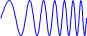 = (P+Q+P) – (Q)
tB3
= 2P
P
tA3
= 2 (time of flight)
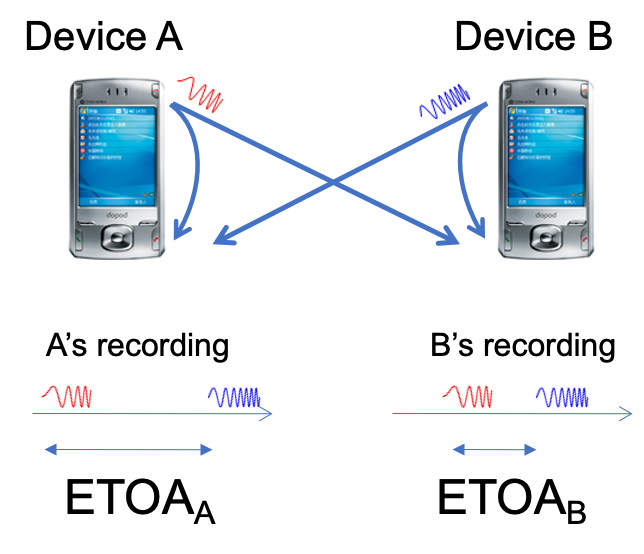 Timeline
Device A
Device B
1st  Beep
tA0
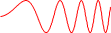 tA1
P
tB1
|ETOAA-ETOAB|
Q
ETOAA
ETOAB
2nd  Beep
tB2
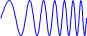 = (P+Q+P) – (Q)
tB3
= 2P
P
tA3
= 2 (time of flight)
Fine-grained distance measurement
Equation of waves in time and space
Equation of waves in time and space
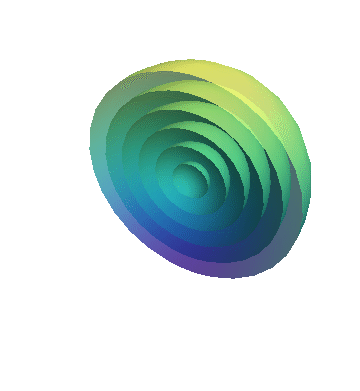 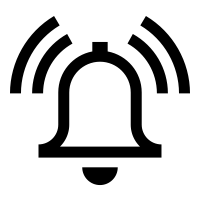 Equation of waves in time and space
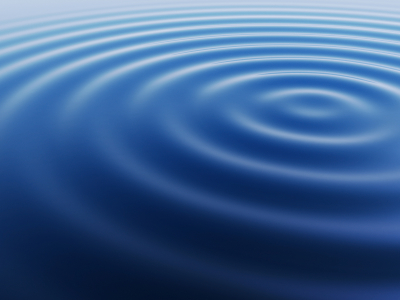 Temporal variation of the wave’s amplitude
Equation of waves in time and space
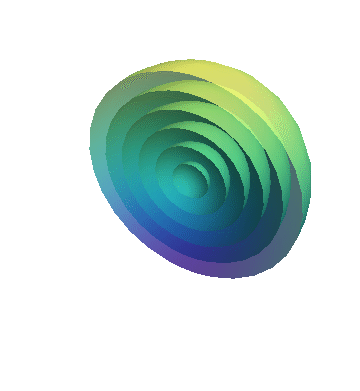 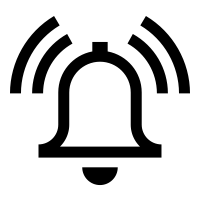 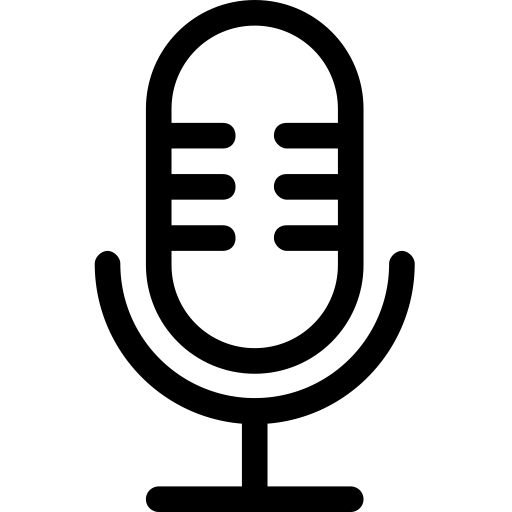 Frequency, Amplitude, and Phase
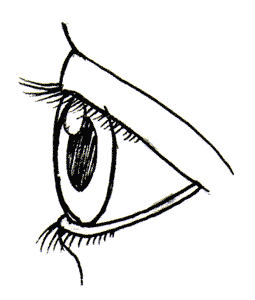 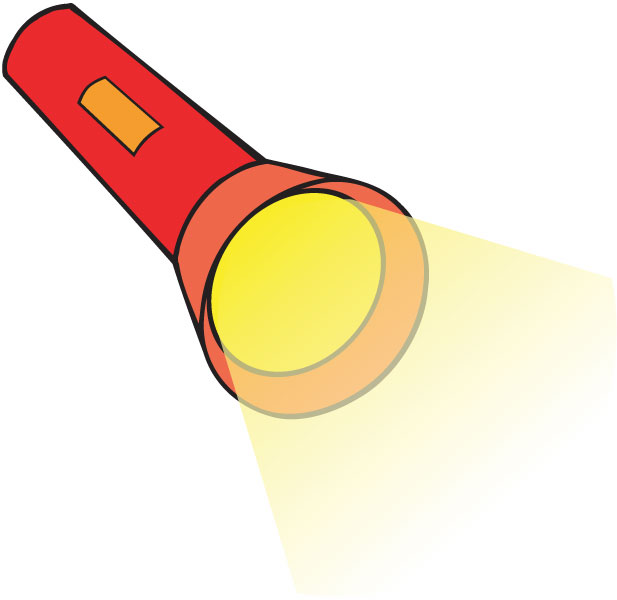 Frequency, Amplitude, and Phase
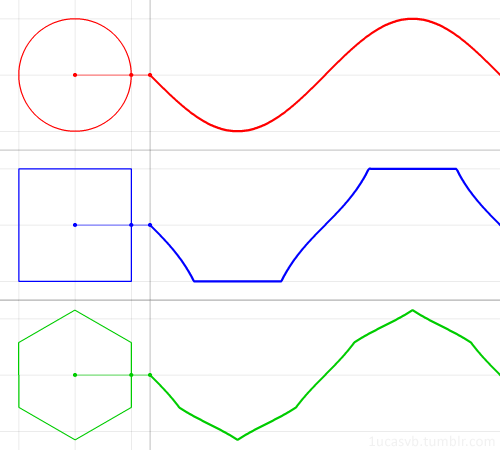 Time
Frequency, Amplitude, and Phase
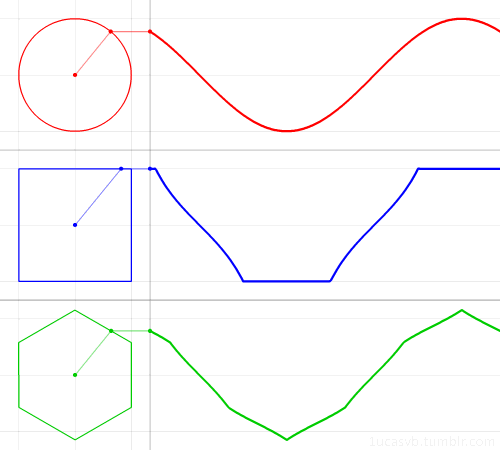 A
𝚹
Phase
time = t second
Equation of waves in time and space
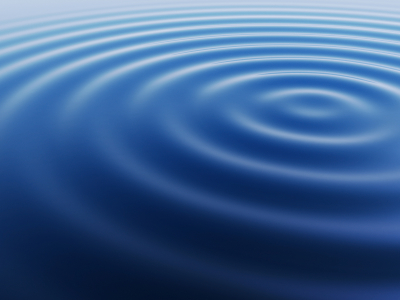 Equation of waves in time and space
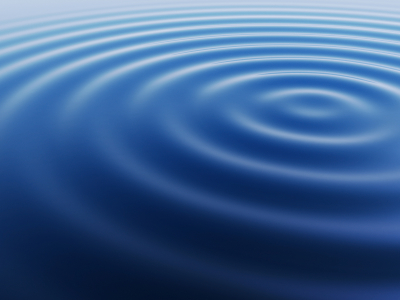 Equation of waves in time and space
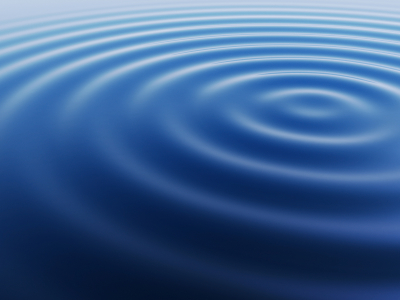 Equation of waves in time and space
Equation of waves in time and space
Amplitude here
is a delayed version of
the amplitude here.
Equation of waves in time and space
Amplitude here
is a delayed version of
the amplitude here.
Equation of waves in time and space
Amplitude here
The delay depends
on the distance.
is a delayed version of
the amplitude here.
Equation of waves in time and space
Amplitude here
The delay depends
on the distance.
is a delayed version of
the amplitude here.
Equation of waves in time and space
Amplitude here
The delay depends
on the distance.
is a delayed version of
the amplitude here.
Why is this negative?
Equation of waves in time and space
Equation of waves in time and space